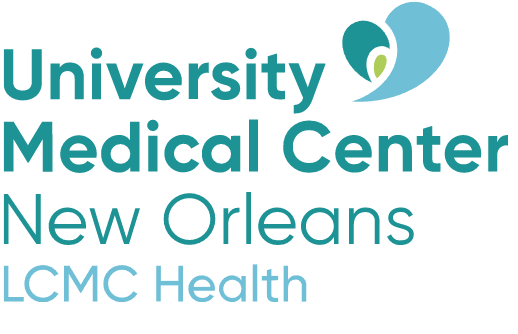 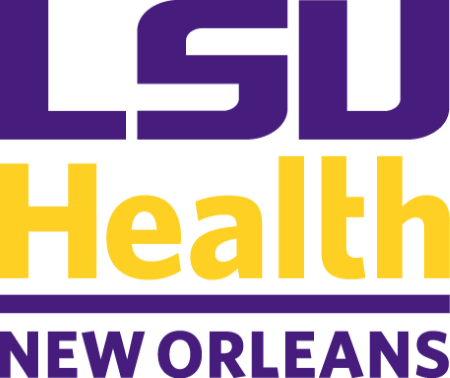 Differential Blood Pressure and Heart Rate Response to 6-minute Walk 
Testing in Patients with Group 1 Vs. Group 2 Pulmonary Hypertension
Alison Schafer BS1, Hai Vu Tran MD1, Christopher Van Dreumel MD1, Bennet Bennett deBoisblanc MD1, Matthew Lammi MD21Section of Pulmonary/Critical Care & Allergy/Immunology, Department of Internal Medicine, LSU Health Sciences Center, New Orleans, LA2Pulmonary and Critical Care, Johns Hopkins School of Medicine, Baltimore, MD
Results
Introduction
Discussion
Unlike sBP change, HR response to exercise during 6MWT was significantly lower in LHD-PH patients compared to those with PAH. 
Additionally, heart rate recovery was impaired in LHD-PH. 
These findings may be due to chronotropic incompetence and/or autonomic dysfunction in LHD-PH. 
Further studies are needed to determine the physiological mechanisms and clinical significance of impaired HR response in LHD-PH.
Reduced heart rate recovery (HRR) after exercise has been associated with poor prognosis in pulmonary hypertension (PH) and heart failure.
We sought to compare the blood pressure and heart rate response/recovery after six-minute walk test (6MWT) between patients with pulmonary arterial hypertension (PAH) and left heart disease-associated PH (LHD-PH) to investigate their phenotypic differences.
Table 3: Comparison between Group 1 and Group 2 PH patient characteristics
Table 1: Pulmonary hypertension clinical groups
Future Studies
Compared to PAH patients (n=82), LDH-PH patients (n=43) had a higher BMI (36.9±11.6 vs 28.5±7.1kg/m2, p<0.0001), higher rate of blood pressure medication use (81% vs 62%, p=0.04), higher E/e’ (13.4±8.2 vs 8.9±5.9, p = 0.005), with a lower rate of echocardiographic right ventricular dysfunction (14% vs 49%, p<0.0001) and enlargement (37% vs 68%, p = 0.002). 
At rest, systolic blood pressure (sBP, 133±16 vs 120±18, p = 0.0002) and diastolic blood pressure (77±15 vs 72±12, p = 0.04) were higher in LHD-PH than PAH patients.
Analysis of additional dataset (PVDOMICS) which has collected data from multiple centers
If confirmed, would validate our single center study
Definition of PH changed in 2022 from mean pulmonary artery pressure of >25 mmHg to >20 mmHg. Additional work is needed to investigate response to 6MWT for patients with mean pulmonary artery pressure between 21 and 24 mmHg.
Methods
This retrospective study included outpatients in a single comprehensive PH center evaluated from August 2016 to December 2022. 
Blood pressure and heart rate (HR) were measured at rest, immediately after 6MWT, and 5 minutes later. 
Change in systolic blood pressure (sBP) was calculated as [sBP(immediately post)-sBP(pre)]/sBP(pre). 
Heart rate recovery at 5 minutes (HRR5) was defined as HR(immediately post)-HR(5 minutes post-exercise). 
Comparisons were made between PAH and LHD-PH patients using t-test or Mann-Whitney U.
Correlations to sBP change were conducted in LHD-PH patients using a Spearman test.
Table 2: Blood pressure and HR response to 6MWT
References
ATS Committee on Proficiency Standards for Clinical Pulmonary Function Laboratories. ATS statement: guidelines for the six-minute walk test. Am J Respir Crit Care Med. 2002;166(1):111-7. doi: 10.1164/ajrccm.166.1.at1102. Erratum in: Am J Respir Crit Care Med. 2016;193(10):1185. PMID: 12091180.
Minai OA, Nguyen Q, Mummadi S, Walker E, McCarthy K, Dweik RA. Heart rate recovery is an important predictor of outcomes in patients with connective tissue disease-associated pulmonary hypertension. Pulm Circ. 2015;5(3):565-76. doi: 10.1086/682432. PMID: 26401258; PMCID: PMC4556508.
Miyamoto S, Nagaya N, Satoh T, Kyotani S, Sakamaki F, Fujita M, Nakanishi N, Miyatake K. Clinical correlates and prognostic significance of six-minute walk test in patients with primary pulmonary hypertension. Comparison with cardiopulmonary exercise testing. Am J Respir Crit Care Med. 2000;161(2 Pt 1):487-92. doi: 10.1164/ajrccm.161.2.9906015. PMID: 10673190.
Richter MJ, Milger K, Tello K, et al. Heart rate response during 6-minute walking testing predicts outcome in operable chronic thromboembolic pulmonary hypertension. BMC Pulmonary Medicine. 2016;16(1):96. doi:10.1186/s12890-016-0260-y
There was a no significant difference in sBP change after exercise in LHD-PH compared to PAH patients.
In the LHD-PH patients, sBP change correlated to lower HR at rest (r=-0.40), higher pulmonary artery wedge pressure (r=0.34), and longer 6-minute walk distance (6MWD, r=0.30). 
HR at rest was similar between PAH and LHD-PH, but LHD-PH patients showed less increase in HR after exercise than PAH patients, even after adjusting for 6MWD and BP medication use. 
HRR5 was significantly lower in LDH-PH compared to PAH patients